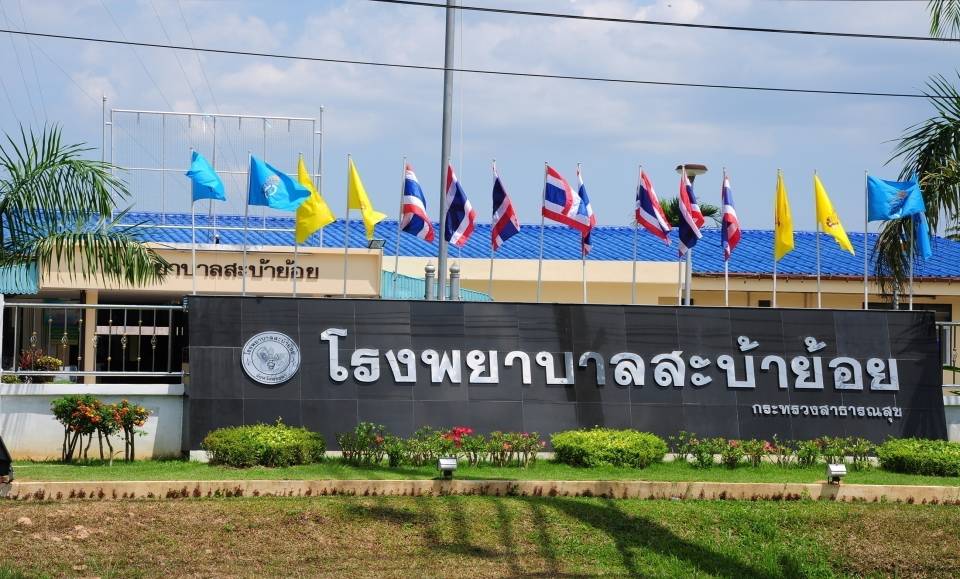 โรงพยาบาลสะบ้าย้อยขนาด 30 เตียง อำเภอสะบ้าย้อย  จังหวัดสงขลา
ชื่อผู้ติดต่อ	นายวินัสนรรจ์  หมวกเปียะ พยาบาลวิชาชีพชำนาญการ
กลุ่มงาน		เวชศาสตร์ครอบครัวและหน่วยบริการปฐมภูมิ
โทรศัพท์	                 087-836-3076
อีเมล		firstaid44@gmail.com
บริบทของพื้นที่
อำเภอสะบ้าย้อย
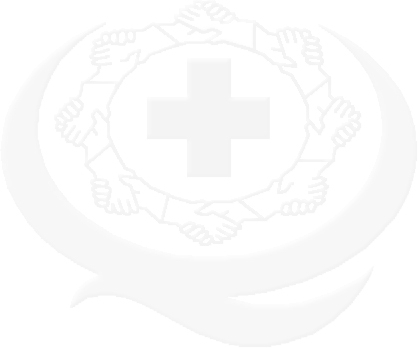 คำขวัญที่คนสะบ้าย้อยภาคภูมิใจ...
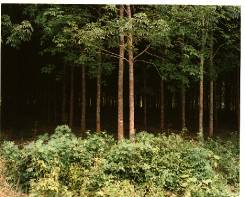 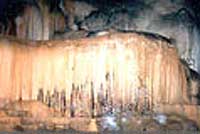 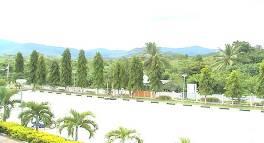 “ยางพันธุ์ดี มีร้อยภู ดูร้อยถ้ำ 
 ฉ่ำน้ำใหล ลิกไนต์ดี สามัคคีเป็นเลิศ”
“ยางพันธุ์ดี  มีร้อยภู  ดูร้อยถ้ำ
ฉ่ำน้ำไหล  ลิกไนต์ดี  สามัคคีเป็นเลิศ”
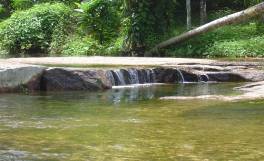 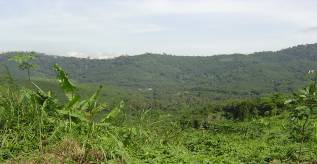 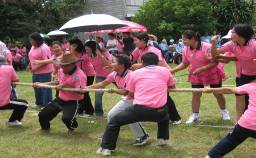 แผนที่อำเภอสะบ้าย้อย และ ที่ตั้งหน่วยบริการ
อาณาเขตติดต่อ
5 อำเภอ, 2 จังหวัด ,
1 ประเทศ
ทิศเหนือ   		-อ.เทพา

ทิศใต้     		-อ.กาบัง 
		  จ.ยะลา

ทิศตะวันออก   	-อ.โคกโพธิ์ 
		  จ.ปัตตานี
ทิศตะวันตก     	-อ.นาทวี 
		จ.สงขลา 
 		-มาเลเซีย
เนื้อที่ 852.814 ตร.กม.
9  ตำบล  62  หมู่บ้าน 
2  เทศบาล  8 อบต.
ภาพรวม / สภาพปัญหา
โรงพยาบาลสะบ้าย้อยเป็นโรงพยาบาลชุมชน ระดับทุติยภูมิ  ขนาด 30 เตียง รับผิดชอบประชากร 75,290 คน เป็นชุมชนชนบท  ประชากรส่วนใหญ่นับถือศาสนาอิสลาม รองลงมาคือศาสนาพุทธร้อยละ 65.9และ 34.1 ตามลำดับ และประกอบอาชีพส่วนใหญ่คือ เกษตรกรรม 53.49 มีแรงงานต่างด้าวมารับจ้างประกอบอาชีพเพิ่มมากขึ้นในปีหลังๆมา  มีสถานบริการแอบแฝงในพื้นที่ละแวกตัวอำเภอประมาณ 10 แห่ง  ซึ่งจะแอบแฝงอยู่ในรูปแบบของร้านอาหารกลางคืน ,   ร้านคาราโอเกะ และรีสอร์ทที่พัก
		จากการดำเนินการให้บริการคลินิกยาต้านไวรัส ของ โรงพยาบาลสะบ้าย้อย ตั้งแต่ ปี 2547 จัดสถานที่บริการเป็นสัดส่วนแยกวันให้บริการกับคลินิกอื่นๆ โดยเฉพาะคลินิกวัณโรค และให้บริการแบบ one stop service มีจำนวนผู้ติดเชื้อเอชไอวีรับบริการให้คลินิกจนถึงปัจจุบันจำนวน  75 คน
ภาพรวม / สภาพปัญหา
มีการประสานงานระหว่างคลินิกรับยาต้านไวรัสกับคลินิกวัณโรคตั้งแต่ปี 2554  จัดตั้งคณะกรรมการทำงานร่วมกันในปี2556 ให้บริการปรึกษาผู้ป่วยตรวจเลือดหาการติดเชื้อHIV โดยสมัครใจ มีระบบการส่งต่อเมื่อพบผลตรวจหาเชื้อHIVเพื่อเข้ารับการรักษาในคลนิกยาต้านไวรัสต่อไป จัดให้บริการสำหรับผู้ป่วยรับยาต้านไวรัสรายเก่าในทุกวันศุกร์ที่1และ3 ของทุกเดือน 
      	สภาพปัญหาของผู้ป่วยวัณโรคที่ติดเชื้อเอชไอวีไม่ได้ตรวจ CD4 ระหว่างรักษาวัณโรคเนื่องจากเสียชีวิตก่อนวันที่นัดเจาะCD4 (โรงพยาบาลสะบ้าย้อยไม่ได้ตรวจ CD4 เองจึงมีการกำหนดวันเจาะเฉพาะ เพื่อสะดวกในการนำส่ง) ในการดูแลผู้ป่วยวัณโรคที่ติดเชื้อเอชไอวีที่ผ่านมามีการดูแลรักษาแยกส่วนกันอยู่ , ผู้ป่วยวัณโรคที่ติดเชื้อเอชไอวีที่ได้รับยาป้องกันการเกิดโรคฉวยโอกาสไม่ครอบคลุม
ตัวชี้วัดด้านการดำเนินงานคลินิกHIV
ตัวชี้วัดด้านการดำเนินงานคลินิกHIV
ตัวชี้วัดด้านการดำเนินงานคลินิกTB
กราฟแสดงตัวชี้วัดด้านการดำเนินงานคลินิกTB
ตัวชี้วัดผสมผสานระหว่างการดำเนินงานคลินิกTB กับ HIV
กระบวนการพัฒนาเพื่อให้ได้มาซึ่งคุณภาพ / กิจกรรมพัฒนา
มีการประชุมร่วมเพื่อวิเคราะห์ปัญหา และพัฒนาระบบบริการในคลินิก รวมถึงการส่งต่อข้อมูลไปถึงยังพื้นที่รับผิดชอบ
ประสานข้อมูลผู้ป่วยระหว่างกัน เพื่อให้สามารถวางแผนการรักษาได้อย่างเหมาะสม
เข้มงวดในการคัดกรองTB ในผู้ป่วยเอดส์ และการคัดกรองHIV ในผู้ป่วยTB  เพิ่มมากยิ่งขึ้น
ผู้ป่วยวัณโรคที่คัดกรองHIV หากผลเป็น Positive จะมีการส่งต่อให้กับคลินิกรับยาต้านไวรัสโดยเร็ว เพื่อให้คำปรึกษาก่อนเริ่มการรักษาและดำเนินงานมาตรฐานต่อไป
มีการออกแบบบันทึกเวชระเบียน การเข้ารับการรักษาของผู้ป่วยเอดส์ให้สามารถสะดวก ครอบคลุมในปฏิบัติงานมากขึ้นและเก็บรักษาเป็นความลับได้ดี
ประชุมคณะกรรมการดำเนินงานวัณโรคและเอดส์ร่วมกัน
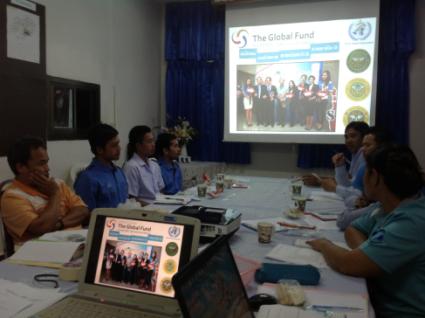 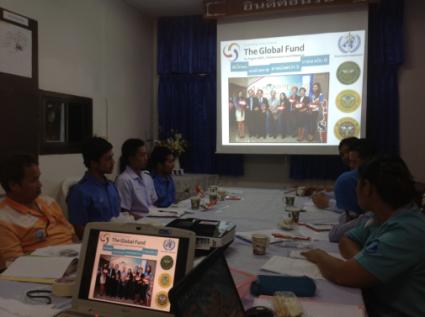 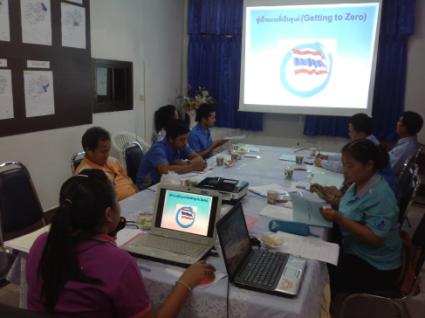 บทเรียนที่ได้รับ
การคัดกรองHIV ในผู้ป่วยวัณโรค ต้องเข้มงวดในการตรวจคัดกรองมากขึ้น เพื่อการเข้าสู่การรักษาที่รวดเร็ว เหมะสม 
ทบทวนปัญหา อุปสรรค และแนวทางการดำเนินงานร่วมกัน เพื่อวางแผนการดำเนินงานที่ลอดคล้องกัน
การติดตามผู้ป่วยHIV/TB รายใหม่เข้ารับการรักษาอย่างต่อเนื่อง จะมีความยากในการติดตามเนื่องจากผู้ป่วยจะต้องกินยาทั้ง2 โรค ซึ้งอาจทำให้ผู้ป่วยเกิดความเครียด และท้อแท้ในการรักษา จึงจำเป็นต้องดูแลอย่างใกล้ชิด
วางแผนการทำงานระหว่าง ARV Clinic และ TB Clinic  เพื่อให้สามารถคัดกรองผู้ป่วยเอดส์และผู้ป่วยวัณโรคได้เร็วขึ้น และเข้าสู่ระบบการรักษาได้เร็วขึ้น ซึ้งอาจช่วยลดปัญหาสาเหตุการตายของโรคได้
ประเด็นการพัฒนาต่อเนื่อง
พัฒนาระบบการค้นหาผู้ติดเชื้อ HIV ในสถานบริการเพื่อให้ครอบคลุมในการดำเนินงานเอดส์ และเพื่อการเข้าถึงการรักษาที่รวดเร็ว ในกรณีที่พบป่วยเป็นโรค
พัฒนาระบบการติดตามเยี่ยมบ้านของผู้ป่วยวัณโรคหลังเริ่มการรักษา
เน้นให้มีการกำกับการรับประทานยาโดยมีพี่เลี้ยง (DOT) ในผู้ป่วยวัณโรค 
พัฒนาระบบการติดตามผู้ป่วยที่ผิดนัดให้เข้ารับการรักษาอย่างต่อเนื่อง
จัดอบรมให้มีแกนนำอสม.ที่มีความรู้ความเข้าใจเกี่ยวกับการดูแลรักษาผู้ป่วยทั้งเอดส์และวัณโรค เพื่อเป็นช่องทางในการดำเนินงานไปถึงชุมชน และเป็นการปรับทัศนคติที่ดีให้เกิดแก่ชุมชน
เน้นการคัดกรองผู้สัมผัสโรควัณโรคร่วมบ้านของผู้ป่วย กลุ่มเสี่ยง เช่น DM COPD ผู้สูงอายุ ฯ ให้ครอบคลุมมากยิ่งขึ้น
ทบทวนความรู้เรื่องโรคเอดส์ และวัณโรคทั้งระบบ เพื่อความเข้าใจในการทำงานที่เป็นไปในทางเดียวกัน
ประเด็นการพัฒนาต่อเนื่อง
พัฒนาให้เครือข่ายระดับตำบล สามารถให้บริการในการคัดกรองวัณโรค และโรคเอดส์ในชุมชนได้
พัฒนาระบบการติดตามผู้ป่วยที่ขาดการติดตามการรักษา การสร้างความตระหนักทั้งผู้ป่วยและญาติ
ให้มีการให้คำปรึกษาการเปิดเผยผลเลือดแก่คู่เพศสัมพันธ์
มีการตรวจเลือดตรวจหาเชื้อเอชไอวีในคู่เพสสัมพันธ์ผู้ติดเชื้อเอชไอวีอย่างต่อเนื่อง
รณรงค์ให้ความรู้การป้องกัน เรื่องโรคเอดส์เพศสัมพันธ์ในชุมชน กลุ่มเสี่ยง
ค้นหาผู้ติดเชื้อรายใหม่เชิงรุกโดยสมัครใจ โดยเฉพาะในสถานบริการ
จัดให้มีการให้บริการคลินิกโดยเพิ่มวันให้บริการมากขึ้น เป็นทุกวันศุกร์จากที่ให้บริการเดือนละ 2 วัน
Thank You